2.2. КАРЬЕРНЫЕ ВАГОНЫ2.2.1. Основные параметры карьерных вагонов
Грузоподъемность вагона (q, т) – наибольшая допустимая к перевозке масса груза.
Масса тары (qт, т) – собственная масса вагона. Основным параметром, характеризующим техническое совершенство вагона, является технический коэффициент тары – отношение массы тары вагона к его грузоподъемности
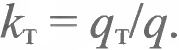 Но технический коэффициент тары не всегда отражает эксплуатационные качества вагона, так как не учитывает фактическое использование грузоподъемности вагона. Поэтому применяют погрузочный коэффициент тары kпт, учитывающий фактический объем груза в вагоне Vф (м3) и насыпную плотность транспортируемого материала γр (т/м3):
Число осей вагона обусловливается нагрузкой на ось, которая ограничивается несущей способностью железнодорожных путей.
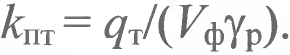 В карьерах, где земляным полотном служат различные горные породы и движение происходит по балластированным и небалластированным путям, допустимое давление на грунт составляет 0,25-0,3 МПа, что соответствует допустимым нагрузкам на ось [Р] = 205÷320 кН.
Тогда число осей вагона: n = (q +qт)g/ [Р].
Поперечное сечение вагона ограничивается принятым габаритом подвижного состава.
Геометрическая вместимость кузова вагона выбирается с таким расчетом, чтобы при нормальной загрузке кузова грузоподъемность использовалась полностью.
Фактический объем перевозимого груза складывается из двух частей: первая размещается в пределах геометрической вместимости, вторая представляет собой призму (шапку). Объем шапки составляет 20-25 % геометрической вместимости кузова. Поэтому коэффициент использования геометрической вместимости кузова
К’’Н ≈ 1,1÷1,2.
Таким образом, требуемая геометрическая вместимость кузова для грузов с насыпной плотностью γр при грузоподъемности q
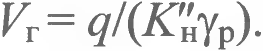